Eliminating Risk from the OutsetPDWG Task GroupPeer Review and Draft Recommendations
Supporting Home Safe and Well
30th April 2020
Eliminating Risk from the Outset ScopeThe TeamCase Studies – CategoriesDraft RecommendationsDiscussion and feedback
Eliminating Risk from the Outset - Scope
Home Safe and Well
Health, safety and wellbeing by design
“Implement new and innovative methods of road design and construction that eliminates risk to those constructing them, maintaining them or driving on them.”
Resources and tools:
Skills, knowledge and experience of task group (Major Projects and Asset Delivery)
HE Safety Alerts (with assumptions)
Root cause analysis
Understanding HE decision making process and timeline
[Speaker Notes: This task group is considering the pre-construction phase, using Principal Designer expertise at aiming to eliminate risk through design.]
Programme for ERO Task group
February 2020 - start
February and March - Investigate Safety Alerts, Lessons Learnt and own experiences on projects and asset delivery
April – begin to formalise draft recommendations and define key areas for future focus
30th April – present to HE PDWG and Mike Wilson (Highways England) for peer review and discussion
May 2020 – refine recommendations
29th May 2020 – present Task Group recommendations to Highways England
[Speaker Notes: Funnel tool approach to capture all ideas and thoughts, begin to categorise and identify common themes and key issues where we could have the biggest impact.]
The Task Group Team
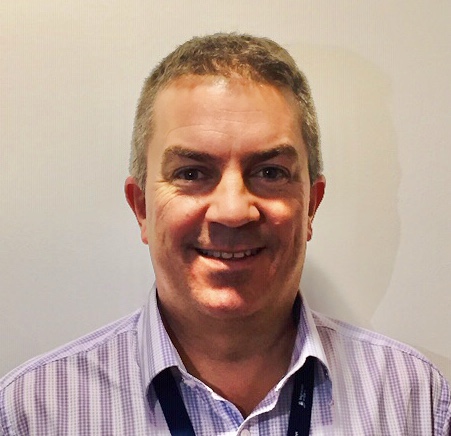 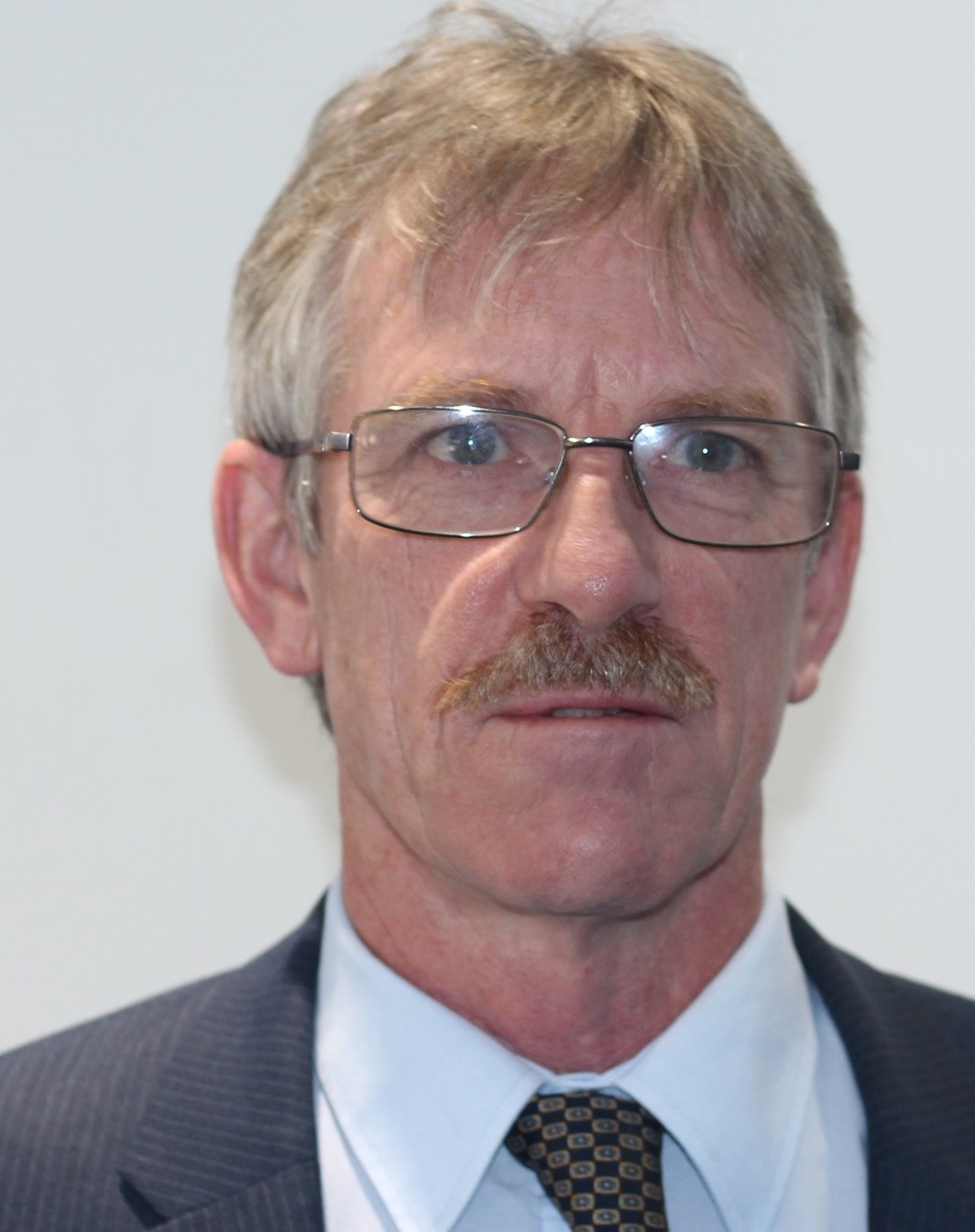 Mike Boyland
Highways England
Toria Thomas 
Arup - Chairperson
Liz Bennett
Habilis
Paul Brown
WSP
Paul Boddy
Interserve
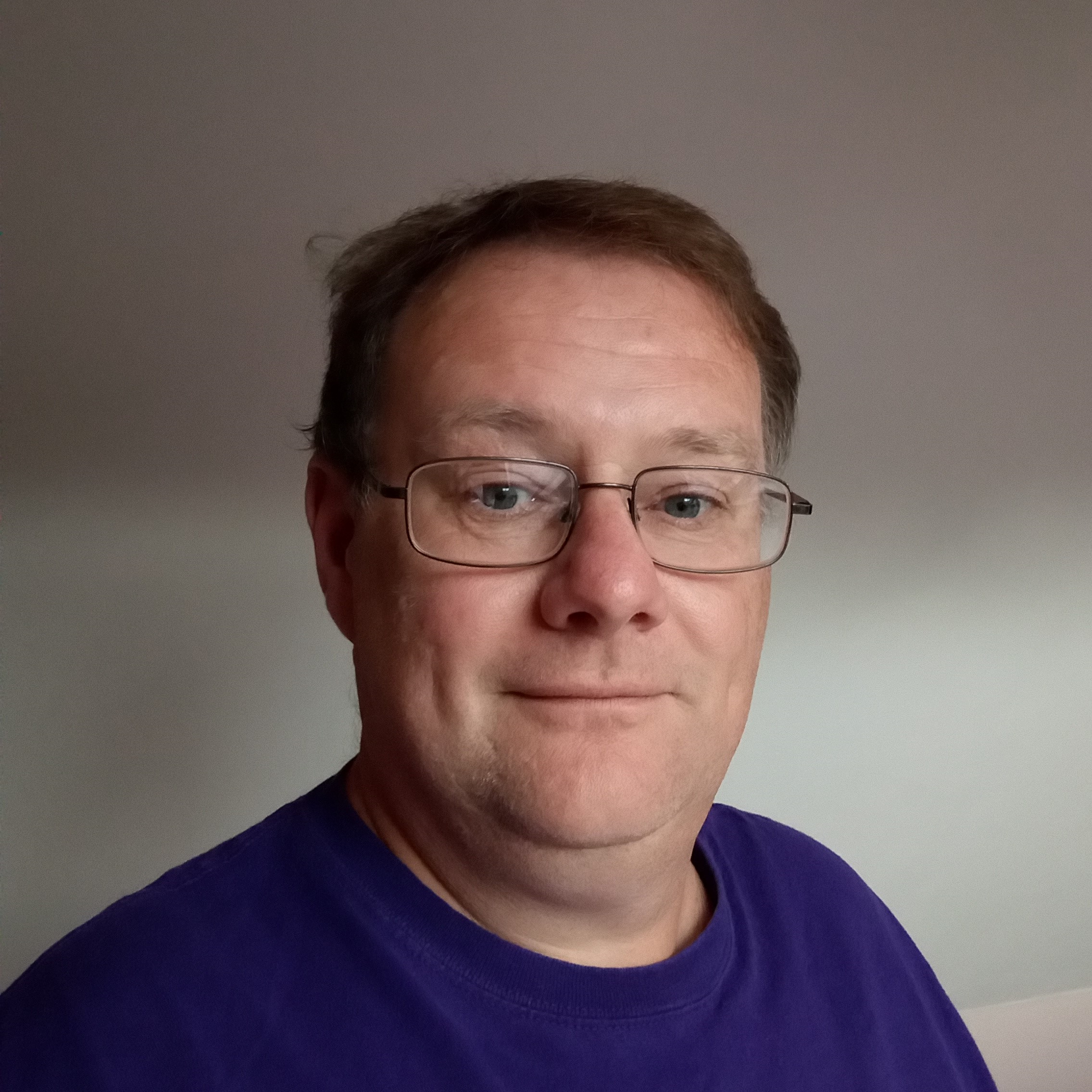 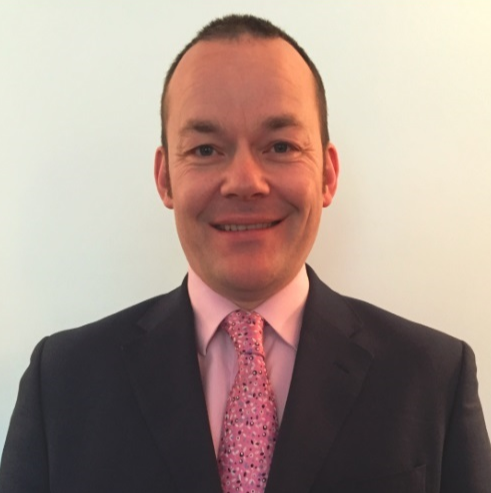 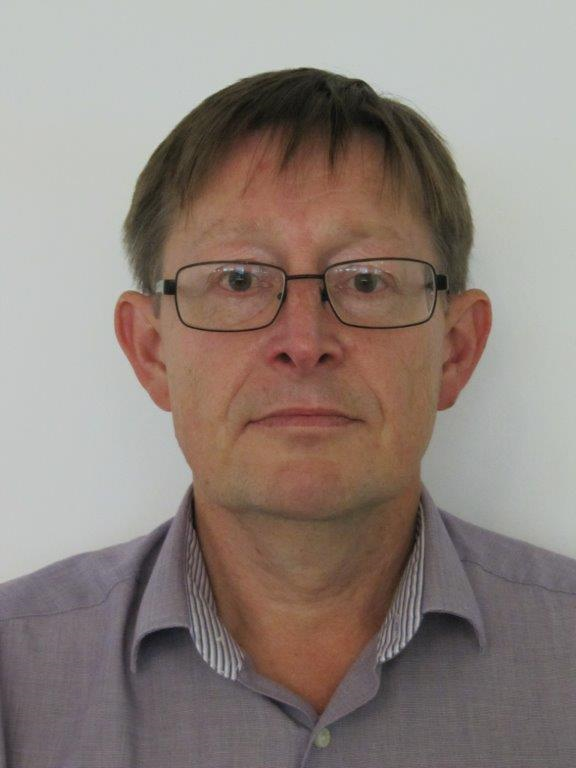 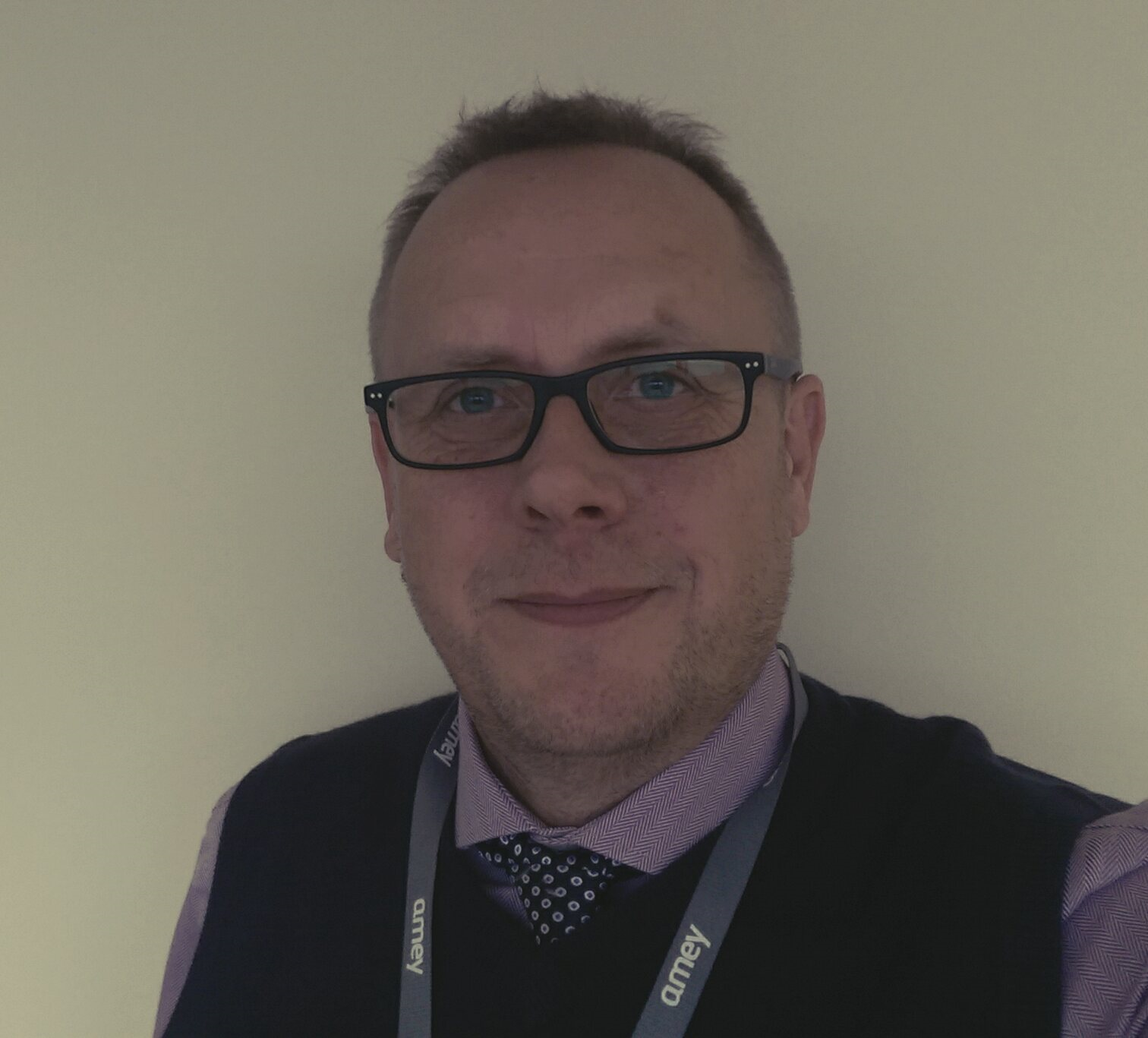 Roger Swainston
Jacobs
Doug Potter
Arcadis
Mark Riordan
Amey
Tim Goddard
Arcadis
Swiss Cheese Model
PCF Stage 0
to

PCF Stage 7
to

Maintenance and Operation
[Speaker Notes: To prevent gaps or omissions made from Stage 0 being followed through the ‘holes’ resulting in an incident or accident in maintenance or operation.
Services as an example – holes left all the way through until Stage 6 – construction – lost opportunities to reduce/mitigate risks.
Ropes cut safety alert as an example.]
Categories
Operation & Maintenance
Technical Approval
Red Line Boundaries
Lighting
Stage 0 / Stage 1 decisions
Standards & Specifications
Design Phase Plan
Road Worker Safety
Operation & Maintenance (O&M) – Mike Boyland
Most O&M safety alerts have been noted as the “fault” of either an injured party or, if no injury was recorded, those operating machinery, plant etc
Nevertheless, there is plenty of opportunity to explore different designs using new and innovative methods of working, emerging technologies and materials
Many O&M schemes use one-off, profit-driven contractors who might not be inclined to look at the design element and therefore not consider alternative designs
Mitigation against this could be to introduce more of an outcomes-based model, such as the Regional Delivery Partnerships and Smart Motorways Alliance used in other areas
At the very least there needs to be suitable strategic arrangements up front which would lead to good H&S outcomes
If the contract a contractor is given has already eliminated and reduced risk, then the contractor shouldn't need to manage the higher risks as they will all be lower
Overall, O&M perhaps doesn't have as much design focus behind it, e.g. grass cutting, white lining etc. Perhaps there is a need to establish whether consultation should take place with the contractors when work is defined and packaged?
Red Line Boundaries – Doug Potter
Stage 0 decisions can lead to an increase in H&S risks during construction. E.g. Smart Motorway works are generally not subject to DCO – all works are therefore to be delivered within the existing highway boundary (the redline boundary)  – this has resulted in the issue of many Safety Alerts with a potential root cause which relates back to limited working area, working on steep batters and working within constrained traffic management.
Numerous Safety Alerts relate to falls from vehicles or overturning plant - is a limited working area a contributory root cause – was working area / access / egress / parking or storage considered during the preliminary design, prior to the red line boundary being fixed at Stage 4?   
Constructability - do our design teams understand what space is required to enable the works to be constructed safely. Are the benefits of 3D visualisation sufficiently used to influence the extents of the red line boundary at Preliminary Design?
Technical Approval – Tim Goddard
Throughout the design process there are a mixture of safety opportunities to learn from previous Safety Alerts (close calls):
This can result in 
Edge protection / Spatial constraints (DCO / Red line)
Communication – Existing hazards
Accuracy of survey information – Up to date full PCI data
STATS – Clash detection / 3D modelling to avoid hazards on site
Hazard Identification – Displaying of Hazard Triangles to other disciplines and Contractors
Adhoc modifications – Completion of thorough checks in accordance with AIP / TA Process 
Projects must consider throughout the design process
Introduction of Produce, Check, Review and Approve formal processes
Implementation Design, Check & Review discipline workshop (Design Risk Management Workshops)
Undertaking of formal discipline Technical Review sign off stages prior to Issue for Construction
Lighting – Doug Potter
The Lighting related Safety Alerts reviewed identified a number of apparent root cause issues:
Failure of material specification leading to elemental failure.
Failure to inspect at the specified frequency leading to catastrophic failure due to corrosion.
Attachment of additional equipment without adequate structural technical approval being sort, leading to overloading and structural failure.
Failure to record new lighting infrastructure on the relevant database, leading to a breakdown in the inspection process, an undetected deterioration in condition and subsequent failure.
Stage 0 / Stage 1 – Toria Thomas
Client Brief
Include safety objectives (for SRN & scheme plus H&S communication strategy)
H&S Communication
Stage 0 & 1 H&S Communication Plan incl. Operations & Maintenance as consultees
H&S PCF Products at Stages 0 & 1
Client Brief; PCI; Optioneering (design) risk register; SCRG
Pre-Construction Information
Client produce initial PCI at Stage 1 & include in Stage 2 tender pack and continue through to Stage 6
Appraisal to include buildability
[B] EAST – differentiation between H&S on highway solutions
[Speaker Notes: Capture of known hazards with existing assets
EAST = Early Appraisal Sifting Tool -> Multi-modal decision making
Stage 1 PCI - Asset hazards]
Standards & Specifications – Paul Brown
Background
Writing specifications is a design activity as defined by the CDM regulations.
The DMRB / MCHW suite of documents (Registered Approved Documents - RADs) set the standard for what is introduced onto the network.
The RADS can influence  construction, maintenance, operation and dismantling activities.
The RADS represent the earliest opportunity influence health and safety outcomes .
The consideration and communication of hazards as part of the document production has a potentially significant benefit (and is a legal requirement).
The Manual for the Development of Documents (MDD) requires the consideration of health and safety hazards. (Section 13 Health and Safety)
The Document Owner and Document Author shall develop the document taking the CDM regulations into consideration
Issues for consideration
Should all RADS be assessed to determine if their content will affect construction work and therefore the CDM regulations apply, and a decision recorded?
How should identifying and recording health and safety issues, during the development of RADs which might affect construction works, be undertaken? 
How should health and safety hazards be communicated to those who are applying RADs in project delivery phases?
How do those applying the RADs, provide feedback to document owners on health and safety matters?
[Speaker Notes: Limited evidence of what the benefit would be linked to specific safety alerts and findings from root cause analysis – but is anyone looking this far back when investigating incidents?

Extract from MDD

13.   Health and Safety
Consideration of the impact of RADs on Health and Safety
 
RADs shall require the consideration of safety hazards from design through to construction, maintenance and decommissioning.
RADs shall make it clear that failure to consider such hazards can lead to increased safety risk and/or substantial additional costs being incurred due to the need for re-design or the addition of mitigation measures during the whole life of the asset.
Requirements within RADs shall enable the development of solutions to eliminate unacceptable risks and mitigate the remaining risks for all phases of the asset’s whole life.
RADs shall reflect and comply with current Overseeing Organisation provision for health and safety, design risk management (DRM) and national/European Union (EU) legislation.
When amending a RAD, Document Authors shall consider the health and safety aspects of the whole document and not just those relating to the amendments.
 
Construction (Design and Management) Regulations (CDM)
 
For the purposes of CDM, the Document Author shall consider the following activities which may attract duties as a Designer:
 
Selection of products for use in construction. The designer must take account of the health and safety impacts arising from their use. (eg installation, commissioning, operation, maintenance, and removal)
Preparing the specification for a purpose built product or feature.
Detailed design undertaken by manufacturers during product development.
NOTE	The CDM Regulations 2015 require that health and safety are considered from the outset of a construction work. The development of requirements within RADs can in some circumstances be considered as a design activity for the purposes of CDM. Therefore, Document Owners can attract some of the duties of a Designer under CDM. Designers are those, who as part of a business, prepare or modify designs for a structure, product or system relating to construction work. The Overseeing Organisation also has duties as the Client.
The Document Owner and Document Author shall have knowledge of current CDM regulations and understand the obligations under CDM and shall develop the document on this basis, referring to Highways England’s Health and Safety Team for clarification of Highways England’s obligations under CDM if necessary.
NOTE 	The 2015 revision to CDM removes the role of CDM co-ordinator and introduces the new role of Principal Designer. The Principal Designer is a designer appointed by the Overseeing Organisation in projects involving more than one contractor. The Overseeing Organisation will also appoint a Principal Designer for network maintenance contracts such as Managing Agent Contracts and Asset Support Contracts. The Overseeing Organisation will expect a nominated person to act on behalf of the Principal Designer organisation and both the nominated person and organisation will be required to have sufficient knowledge, experience and ability to carry out the role.

GD 301 and GD 302 have supporting detailed hazard schedules. 
TR2607 and TR2608 will have an initial hazard register included in an Annex.
CD 525 - Design of combined surface and sub-surface drains and management of stone scatter incorporates consideration of hazards within the text of the document]
Design Phase Plan – Mark Riordan
Current Scenario
The need for a Construction Phase Plan has been required by the Regulations for a long time to address residual hazards on site
To achieve the next level of reduction in accident statistics we are  looking more closely at The Client and The Designer but there is no Regulated requirement for a similar plan
The Principal Designer
As PD’s we are all used to engaging in a lot of project planning work
This proposal is to build on that good practice further, by formally creating a Principal Designers Plan, which is distinct from other forms of project plan.
From local trials of a PD Plan we have been able to see certain benefits such as:
Generating earlier dialogue with the client around the brief and increasing client awareness of their role
Giving greater visibility to the PD role and helping ensure it is resourced and costed
Encourages early thinking about non-standard scenarios
Acting as a checklist at project gateways – a consistent plan through project change
Broadens the role to the team as opposed to an individual
Road Worker Safety – Roger Swainston
Search of Safety Alert Database returns 8 instances recording fatalities to road workers, which are all construction activities
PAS 1192-6 classification of incidents:
5 x Struck by moving vehicle (a mix of major projects and maintenance schemes)
1 x Struck by machinery (crushed by vacuum excavator boom)
2 x Event, loss of control (1 dumper, 1 concrete truck mixer)
Alerts focus on the decisions at the time of the incident, and generally it is difficult to ascertain a "true" root cause back through the design
Possibilities (often impacting the road user):
Design to allow segregation of live traffic from on-line work areas through full closure
Create designs which can remove the people / plant interface in construction work areas
[Speaker Notes: Based on a search of HE/HA Safety Alerts involving road workers.   Noting other fatalities have occurred with Traffic Officer Service, Blue Light, and recovery operators.
Decisions in PCF 1-5 could easily picked out as a contributing factor, using the outcomes as an examples.  Alerts are centred around the site activity at the time.
E.g. Could a different slip road location result in a better earthworks balance, thus avoiding hauling imported materials?
Review the need for workers in the carriageway to lay out TM – the siting of countdowns etc. on non-relaxation schemes.
Review how people need to mix with deliveries / planers / pavers in surfacing works]
Draft Recommendations
Analysis of safety alerts – root cause analysis back to outset
Define H&S Communication (between standards, PCF stages, operations and maintenance)
Feedback – from all duty holders at any stage in process/project,  – lessons learnt/best practice fed back into design and decision-making process
Client and Designers to understand buildability issues and red line boundary
Client and Design teams to develop further SKATE of construction, operations and maintenance hazards and CDM issues on the ground
Review of available working space (boundary)
Hazard risk register from optioneering design onwards with consultation with ops & maintenance
Programme – risk assess shortened programmes – CDM time, resources, wellbeing
[Speaker Notes: Key areas or recommendations?
DCO boundary – review of available working space.
PD and PC duties sit with the Client at the outset until a supplier appointed – roles still needs to be undertaken.]
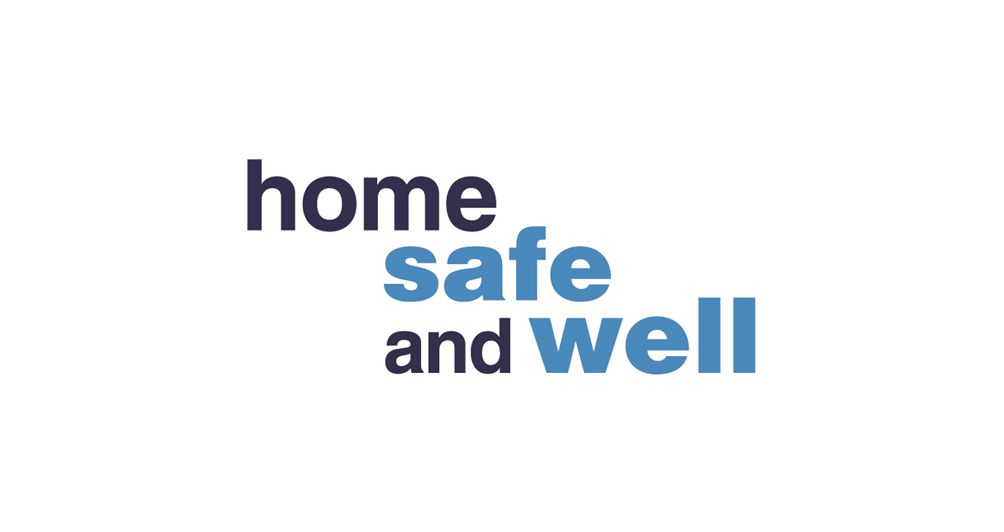 Customers. Employees. Supply Chain.